Eliminating State Entanglement withCheckpoint-Based Virtualization of Mobile OS Services
Kevin Boos      Ardalan Amiri Sani       Lin Zhong
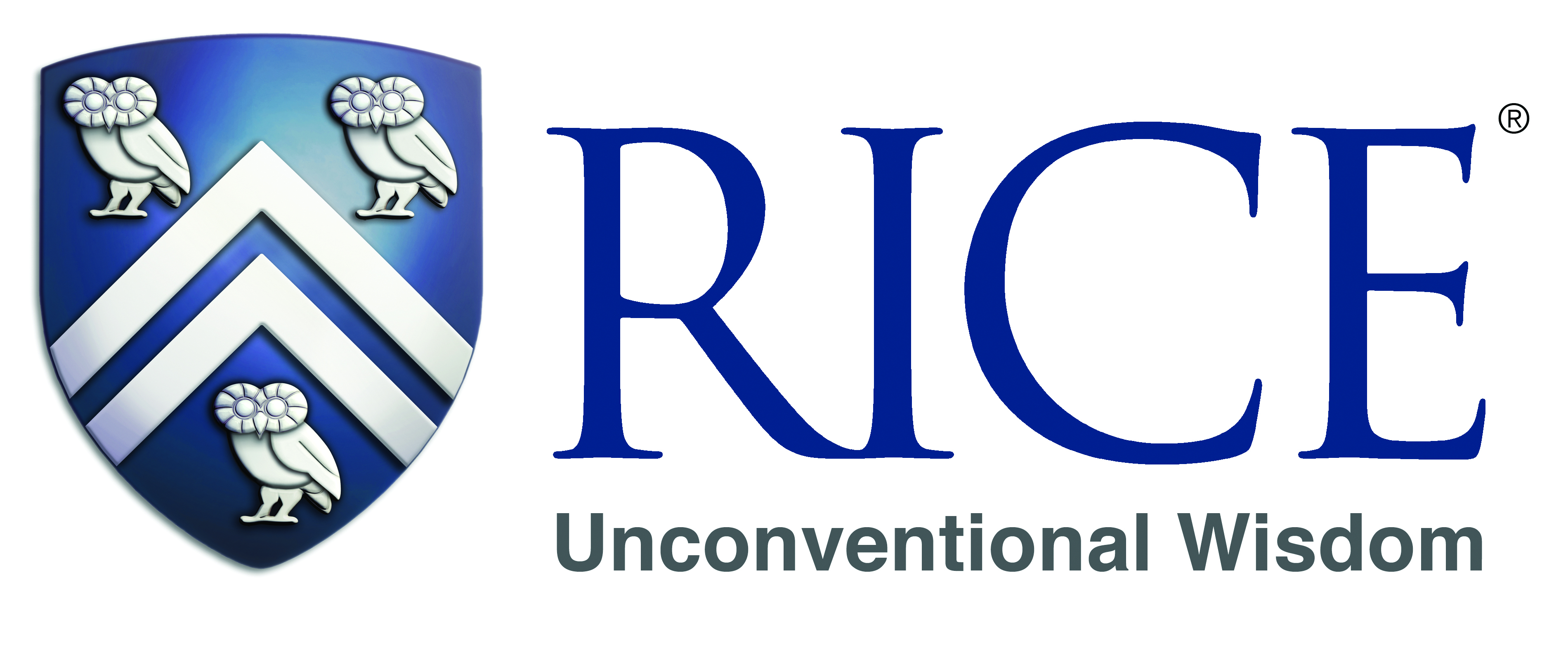 Background
What is State Entanglement?
Application-relevant states stored outside of the application process
APSys 2015                Tokyo, Japan
2
[Speaker Notes: Now what does this really mean? 
Let’s first take a look at the classic way that applications access system functionality, the shared library model.]
Background
Shared Library Model
Client Process
Application
All states in one process
Shared Library
syscall
Linux Kernel
APSys 2015                Tokyo, Japan
3
Background
Mobile OS Service Model
microkernel … ish
Client Process
OS Service Process
System Service
Application
IPC
syscall
State Entanglement!
Linux Kernel
States spread across multiple processes
APSys 2015                Tokyo, Japan
4
[Speaker Notes: Interestingly, this service model results in an OS that quite resembles the structure of a microkernel! In a microkernel, various “servers” run in separate processes and communicate via IPC.]
Motivation
Why do we care?
What is our larger goal?
Users are only interested in states from their applications
What can’t we do because of state entanglement?
Fault isolation
Fault tolerance
Application migration
Live update
Application speculation
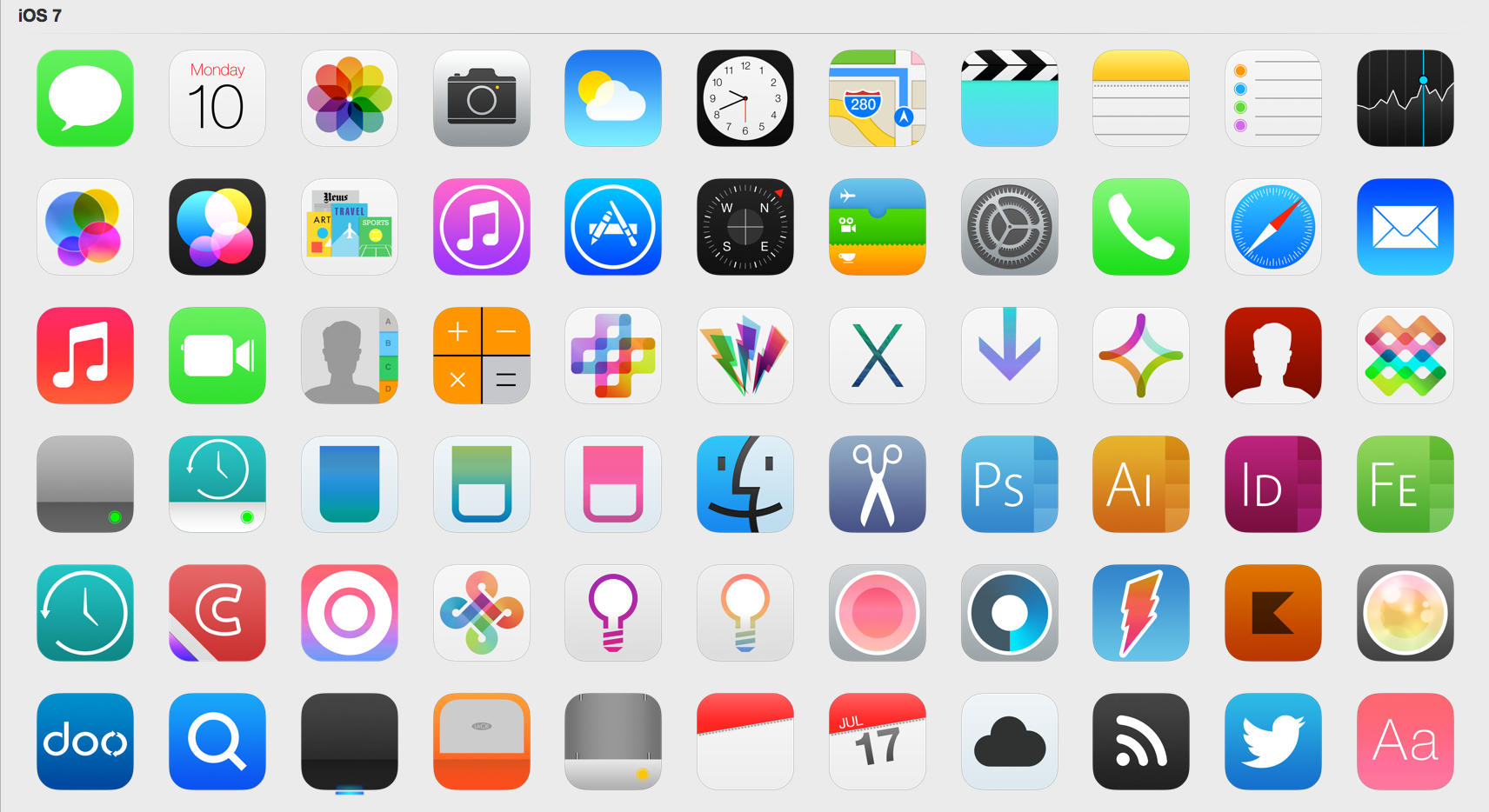 APSys 2015                Tokyo, Japan
5
[Speaker Notes: So now that you know what state entanglement is, you might be wondering why we care about it. 

We will revisit these use cases throughout the talk.
In the interest of time, I’m only going to discuss the first 3, please refer to the paper for a discussion of live update and application speculation.]
Problems
Problems – Fault Isolation
OS Service
OS Service
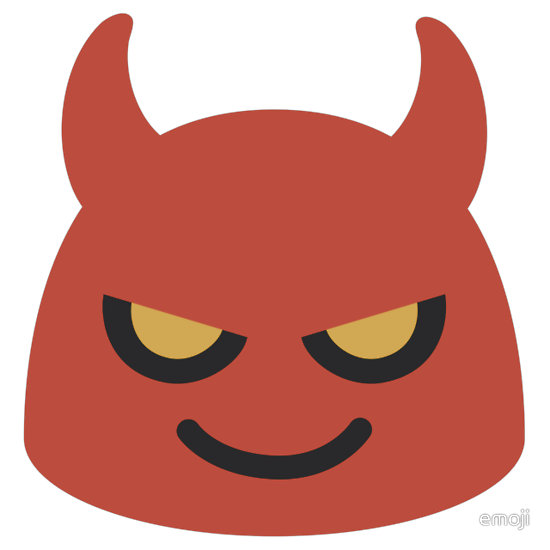 App A
App A
App A affects App B through the OS Service
App B
App B
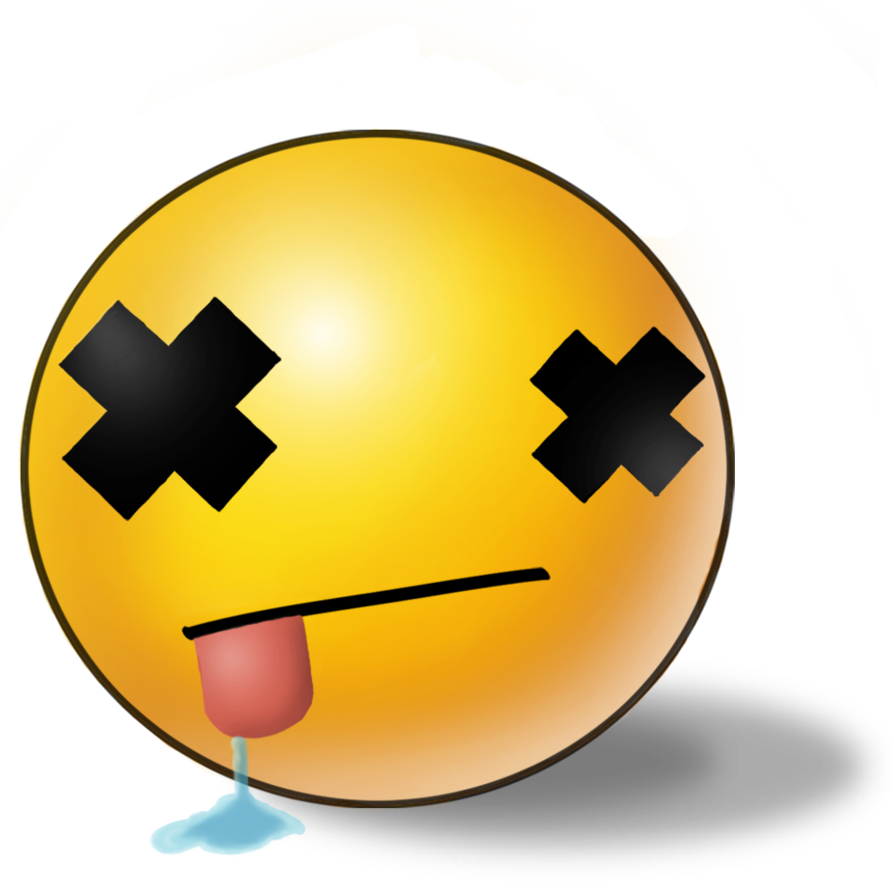 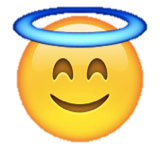 APSys 2015                Tokyo, Japan
6
[Speaker Notes: If App A compromises a service or causes the service it’s using to crash, any other apps using that service will also experience failures.]
Problems
Problems – Fault Tolerance
OS Service
OS Service
OS Service t-1
OS Service t-2
OS Service t-3
App A
A fault recovery for App A unexpectedly breaks App B
App B
?
APSys 2015                Tokyo, Japan
7
[Speaker Notes: Fault tolerance is similar. If App A is using a service that crashes, to get that service back online would require restoring it to an earlier working state. 
This would break App B because App B does not expect the service’s state to change suddenly.]
Problems
Problems – App Migration
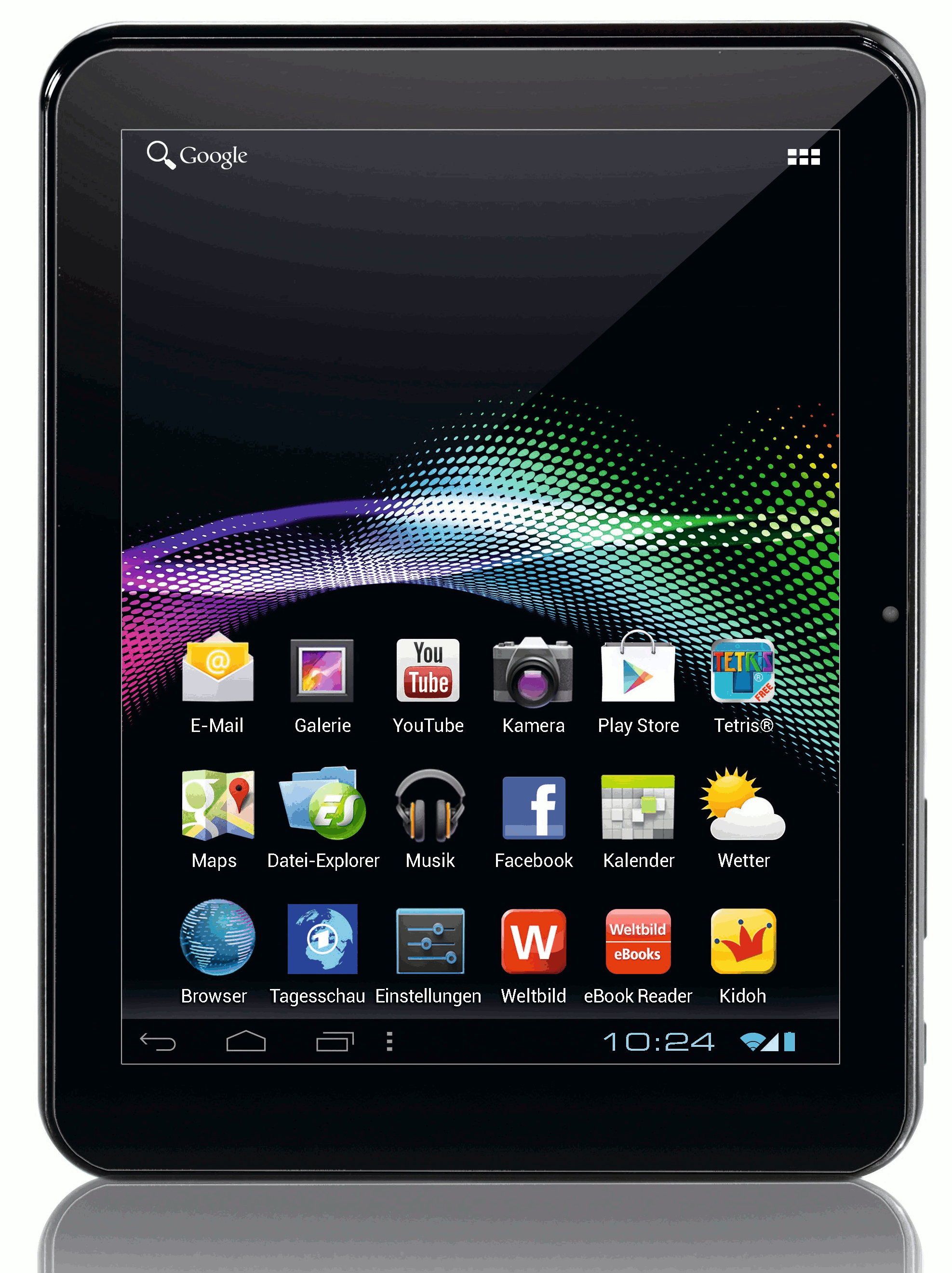 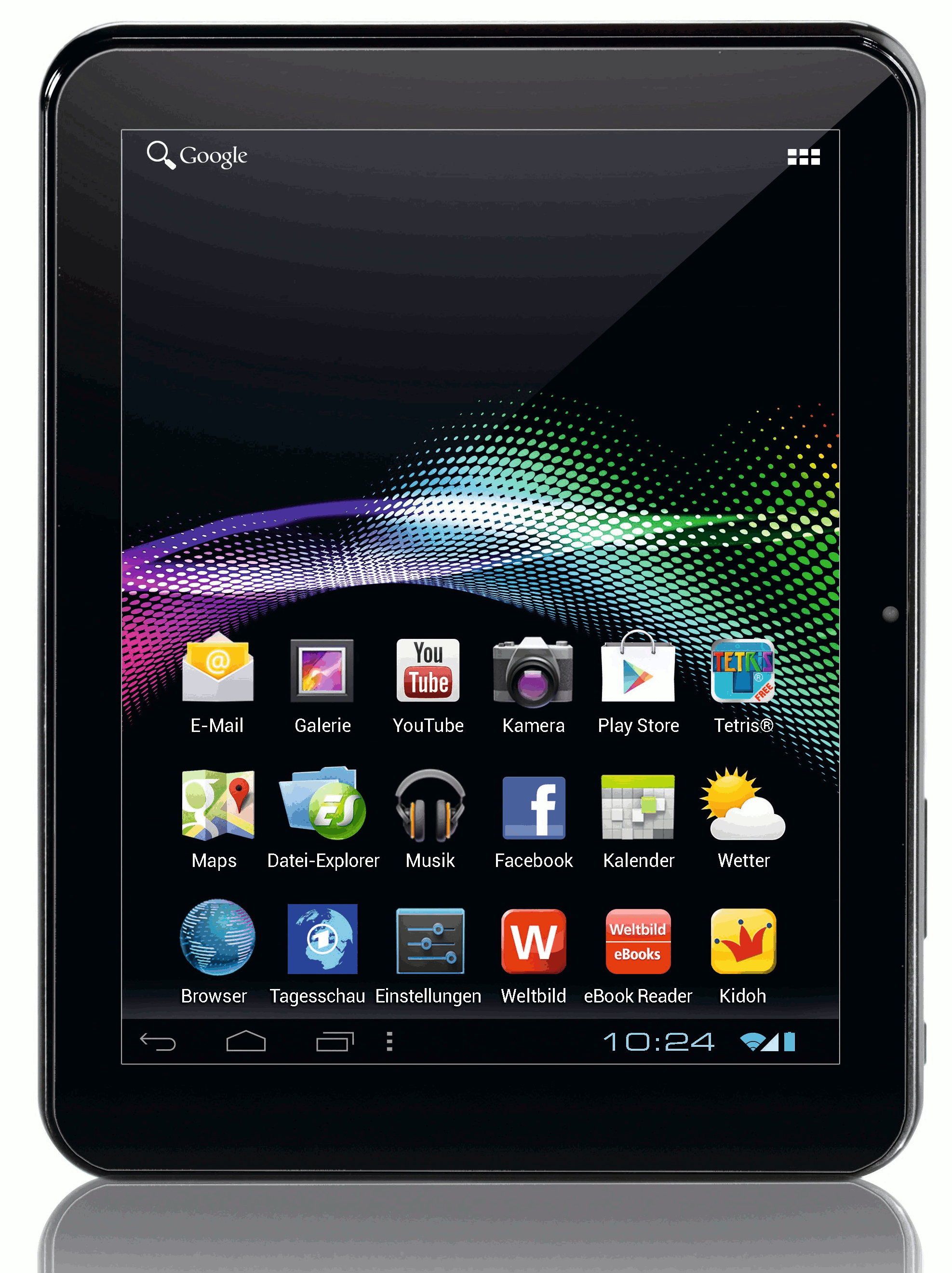 App
Post-migration, App A cannot continue using OS Service
OS Service
OS Service
?
target device
original device
APSys 2015                Tokyo, Japan
8
Solution:  OS Service Virtualization
[Speaker Notes: Our solution for detangling this mess of states is OS Service Virtualization.]
Design
OS Service Virtualization
Virtualize an OS Service on a per-app basis
N to 1    1 to 1
Encapsulate only one app’s states in a service 
Disentangles states
OS Service A
App A
OS Service B
App B
Cannot instantiate a service multiple times!
OS Service N
App N
APSys 2015                Tokyo, Japan
10
[Speaker Notes: In a practical sense, you cannot create multiple instances of the same service because other OS facilities, like the kernel and other services, expect each service to be a Singleton.]
Design
Corsa:  Checkpoint-based Virtualization
Virtualization through checkpoint/restore
Intercept app-service transactions
Per-app checkpoint history
Only one active instance
All other OS bodies see a single service instance
Preserves legacy expectations
OS Service
Virtual Service A
App A
Current
App B
Virtual Service A
Virtual Service B
Base Checkpoint
Virtual Service N
App N
Base Checkpoint
Eliminates state entanglement 
No knowledge of virtualized entity
APSys 2015                Tokyo, Japan
11
[Speaker Notes: We have 2 apps that want to use an OS Service. 

We start with a Base checkpoint, which is taken right after the service is initialized but before any app has used it.

[Describe animation process.]
App A uses service, App B uses it, switch back to App A.]
Design
Corsa Enables Fault Isolation
OS Service
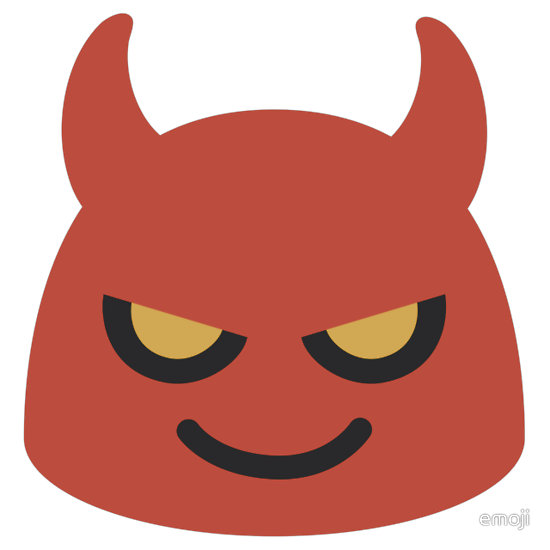 App A
App A
Virtual Service A
Virtual Service A
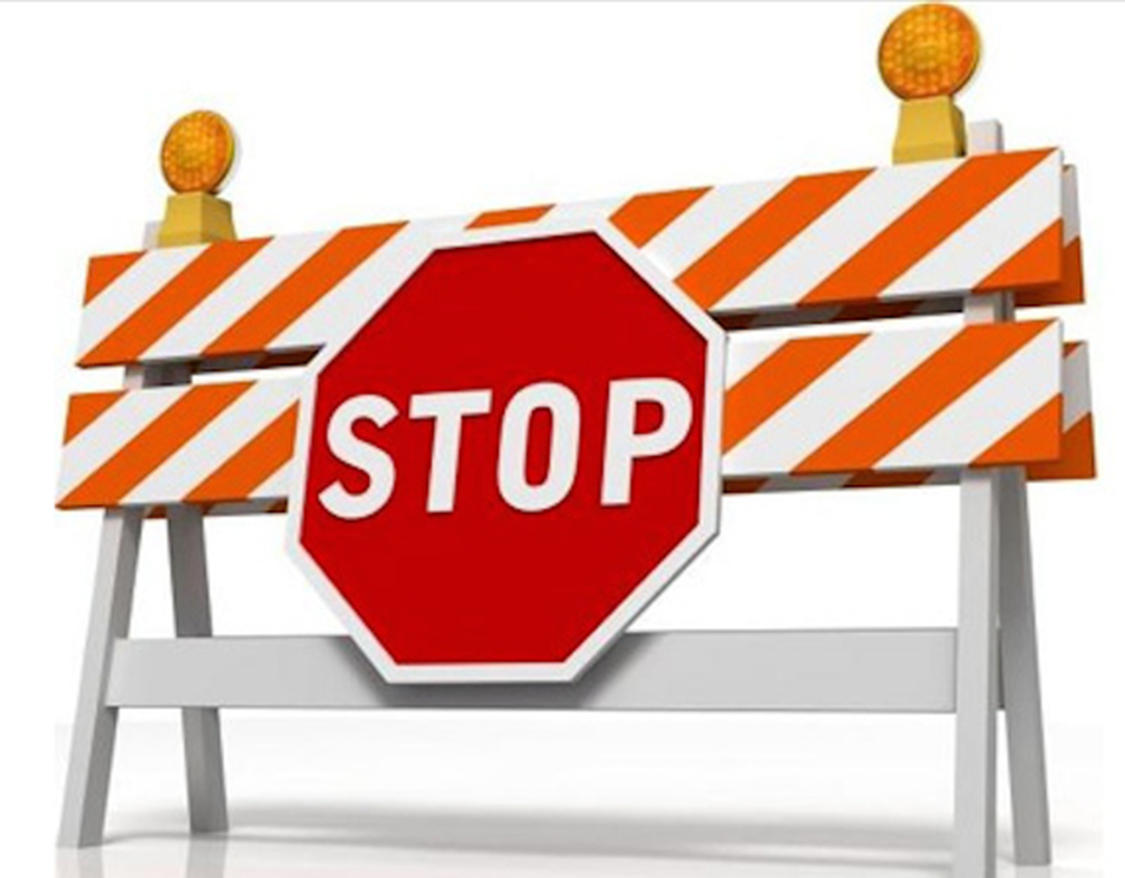 App B is unaffectedby App A’s failures
App B
Virtual Service B
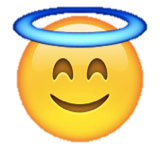 APSys 2015                Tokyo, Japan
12
[Speaker Notes: If App A compromises a service or causes the service it’s using to crash, any other apps using that service will also experience failures.]
Design
Corsa Enables Fault Tolerance
OS Service
App A
Virtual Service A
Virtual Service A
Virtual Service A-2
Virtual Service A-3
Virtual Service A-1
Recovering a service for App A does not break App B
Virtual Service B
App B
APSys 2015                Tokyo, Japan
13
[Speaker Notes: Fault tolerance is similar. If App A is using a service that crashes, to get that service back online would require restoring it to an earlier working state. 
This would break App B because App B does not expect the service’s state to change suddenly.]
Design
Corsa Enables App Migration
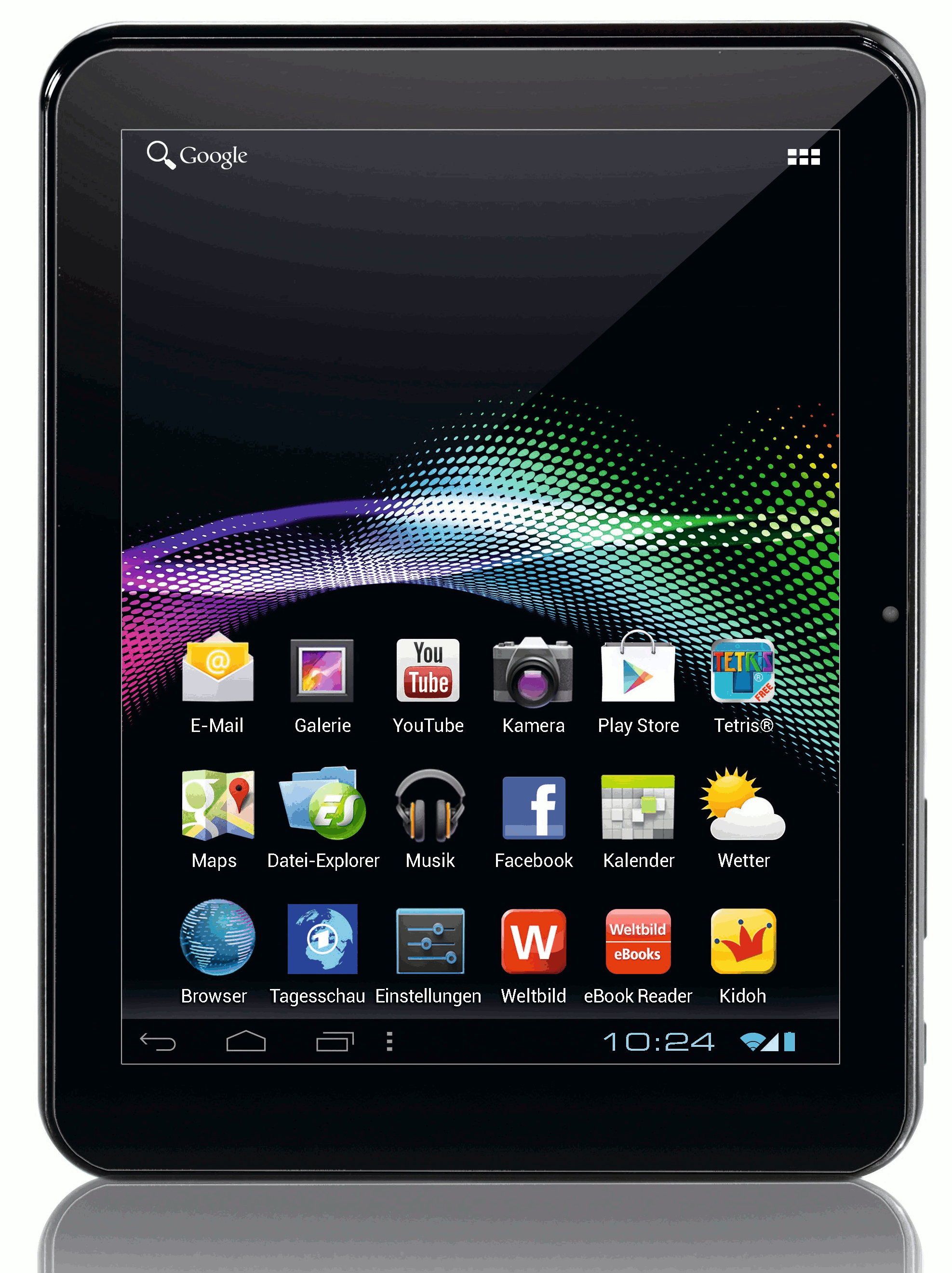 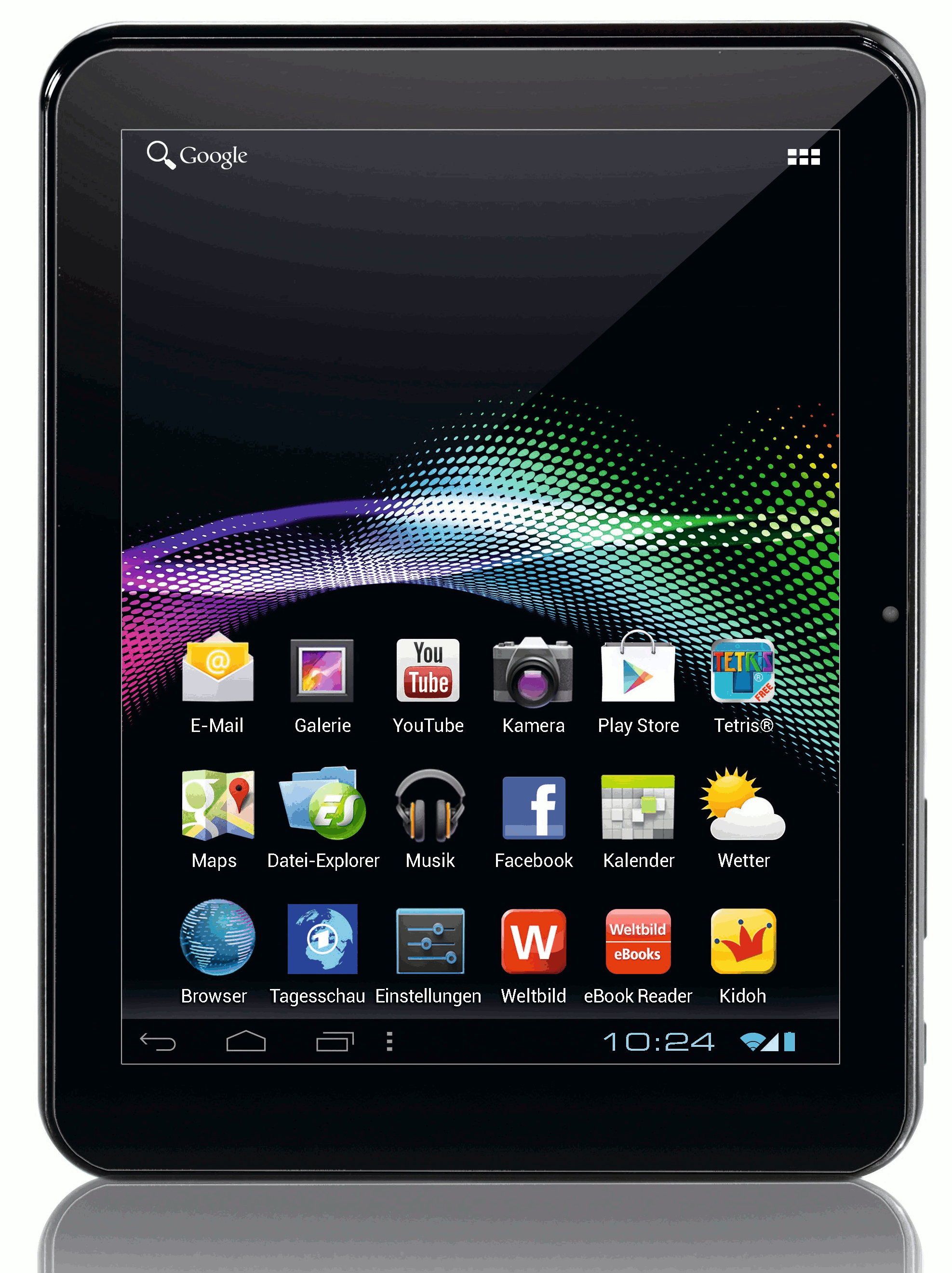 App
Post-migration, App A can continue using OS Servicewith all states intact
OS Service
OS Service
original device
target device
APSys 2015                Tokyo, Japan
14
Implementation
Ongoing Implementation
Checkpointing software is an implementation choice
Kernel-based checkpoint/restore mechanism
Checkpoint: duplicates process structures, COW
Restore: swaps process control block pointers
Triggered upon intercepted Binder IPC transactions
Must monitor both sides of transaction, proxy and stub
Key insight: Checkpoint and Restore can be parallelized 
Optimization: checkpoint can be slow, restore must be fast
Only restore is on the critical path of an application transition
APSys 2015                Tokyo, Japan
15
Feasibility
Feasibility
Is checkpoint/restore a feasible means of virtualization?
tC
tR
Key Measurements
Nexus 5  +  Android 5.0
θ
f
APSys 2015                Tokyo, Japan
16
[Speaker Notes: Is the overhead of checkpoint/restore too much?

We have four key measurements, and I’ll discuss just the first 3 today.]
Feasibility
Feasibility
App A
(Opening App)
idle
App B
idle
Critical Path!
(Launcher)
OS Service
C/R
Transaction A
Transaction B
(SurfaceFlinger)
𝜃
tC + tR
1.07 ms
4.4 µs
0.3 ms
APSys 2015                Tokyo, Japan
17
Feasibility
Feasibility
App A
idle
(Opening App)
App B
idle
Min. Delay
(Launcher)
OS Service
ckpt
R
Transaction B
Transaction A
(SurfaceFlinger)
proactive
tC
tR
parallel
async
APSys 2015                Tokyo, Japan
18
[Speaker Notes: We want to minimize the delays we insert into the critical path, to just a restore operation. 
One optimization to shorten the critical path is proactively taking a checkpoint before the next application even accesses the service. 

Note that these are not to scale. Restore is about 100 times faster than checkpoint. 

A better optimization stems from the observation that a checkpoint operation can actually be done in parallel with the restore operation, or asynchronously afterwards. 

There are additional feasibility measurements in the paper, for example, how]
Related Work
Related Work at a glance
Virtualization:  a choice of boundary and granularity
Whole-system VMs, OS-level, process-level, and more
Record & Replay:  temporally and spatially less efficient
Flux: app migration through selective R&R
Memory Protection:  provides foundations of isolation 
Relies on manual knowledge and identification of states
Manual Modification:  deep understanding + tedious engineering effort
APSys 2015                Tokyo, Japan
19
Wrap Up
Discussion
Limited scope: interactions between apps and OS Services
State entanglement also manifests in other layers
Each layer requires its own solution because states are fundamentally different
Stateless entities,  à la RESTFUL web services
APSys 2015                Tokyo, Japan
20
Wrap Up
Concluding Remarks
State entanglement:  app-specific states stored in service processes
Root cause behind barriers to target use cases
Corsa:  virtualizes OS Services on a per-app basis
Virtualization solution implemented via checkpoint/restore
Full implementation in progress, slated for early 2016

Kevin Boos         kevinaboos@rice.edu
www.owlnet.rice.edu/~kevinaboos
APSys 2015                Tokyo, Japan
21
[Speaker Notes: To wrap things up, we identify the problem of State Entanglement, one incarnation of which occurs between applications and OS Services on mobile operating systems.]
Mobile OS Service Model
Client Process
OS Service Process
Stub
System Service
Application
Mgr Proxy
IPC
syscall
Linux Kernel
State Entanglement!
APSys 2015                Tokyo, Japan
22
[Speaker Notes: In a real-world OS like Android, things are a bit more complicated.

A manager proxy helps the application communicate with the service process through an RPC-like stub.
Both of these entities will also harbor app-specific states. 

Overall, we classify this problem as state entanglement.]